NCBI resources III: GEO and expression data analysis
Yanbin Yin
Fall 2014
1
Homework assignment 2
Given the publication http://www.ncbi.nlm.nih.gov/pubmed/19723656, find GEO datasets that are associated with the paper.

Choose the first data series and perform a GEO2R analysis

Find the top two differentially expressed genes and search their gene symbol at Gene database and explain what they are

Write a report (in word or ppt) to include all the operations and screen shots 
  Due on 9/23 (send by email or bring printed hard copy to class)
Office hour: 
Tue, Thu and Fri 2-4pm, MO325A
Or email: yyin@niu.edu
2
Gene Expression Omnibus (GEO)
http://www.ncbi.nlm.nih.gov/geo/
GEO is an international public repository that archives and freely distributes microarray, next-generation sequencing, and other forms of high-throughput functional genomics data submitted by the research community.

The three main goals of GEO are to:

Provide a robust, versatile database in which to efficiently store high-throughput functional genomic data

Offer simple submission procedures and formats that support complete and well-annotated data deposits from the research community

Provide user-friendly mechanisms that allow users to query, locate, review and download studies and gene expression profiles of interest (Query and analysis)
3
Basic intro to microarray
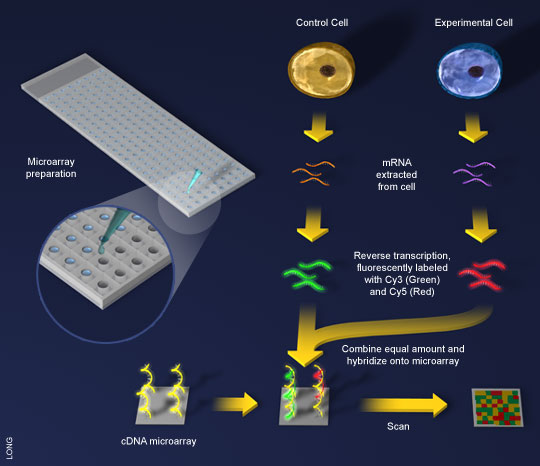 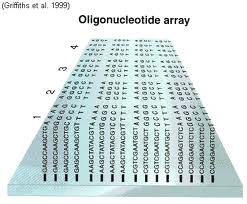 Cyanine
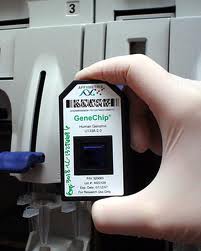 4
People are moving from microarray to high throughput sequencing
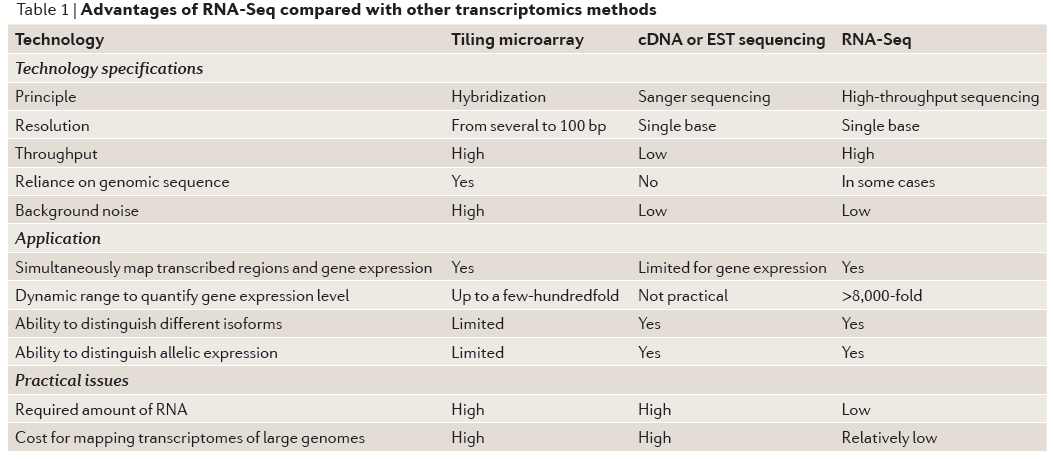 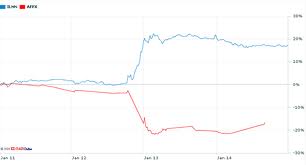 5
When can we expect the last microarray paper?
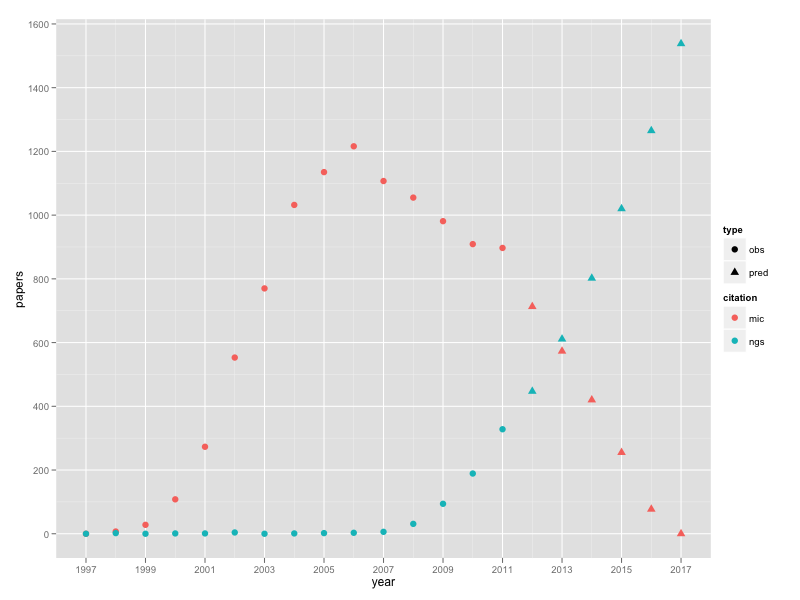 http://jermdemo.blogspot.com/2012/01/when-can-we-expect-last-damn-microarray.html
6
What data does GEO have?
http://www.ncbi.nlm.nih.gov/geo/
Submitter supplied: Platform, Sample, Series

NCBI curated: DataSets and Profiles

Tools: GEO BLAST and GEO2R
Omics data:

Genomics
Transcriptomics
Epigenomics
Proteomics
…
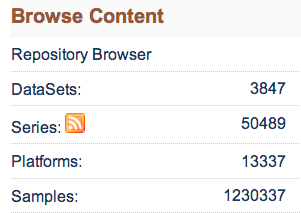 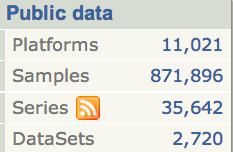 7
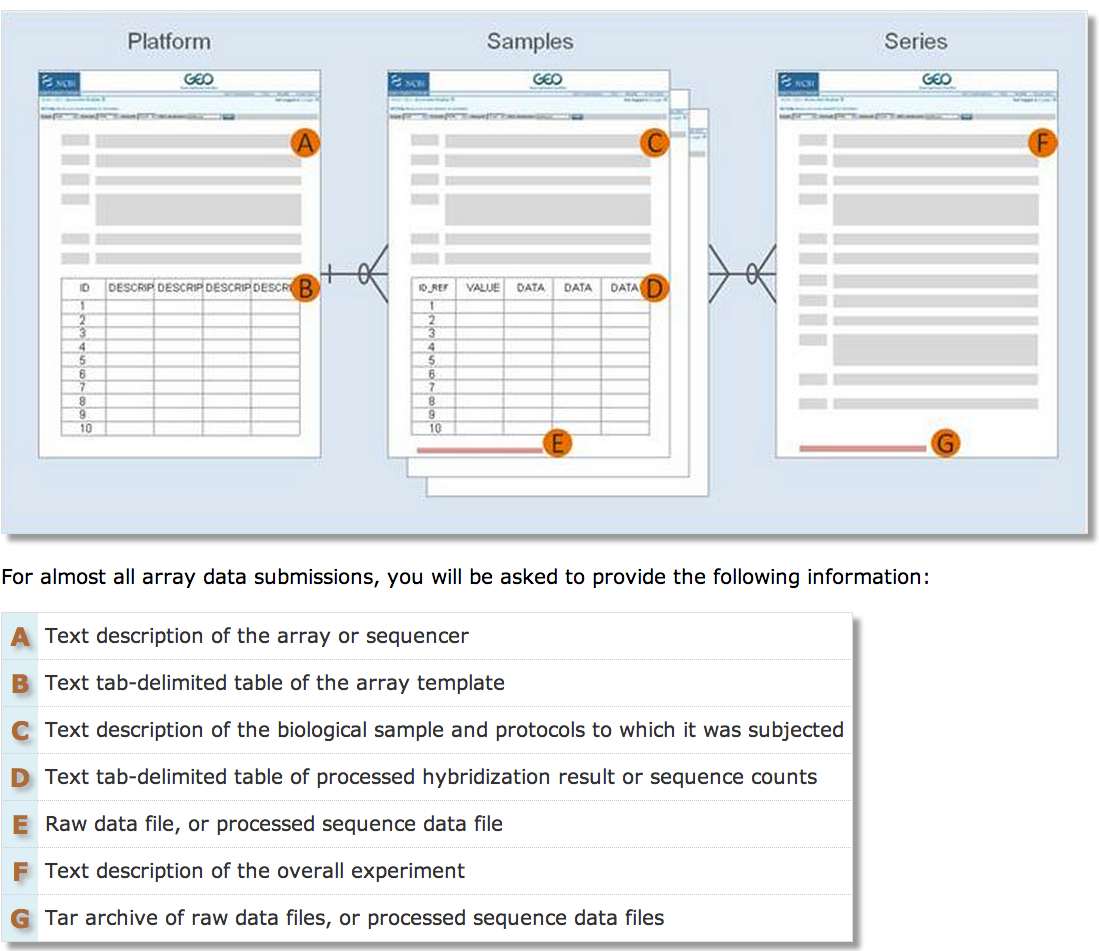 GEO accession number (GPLxxx)
GSExxx
GSMxxx
8
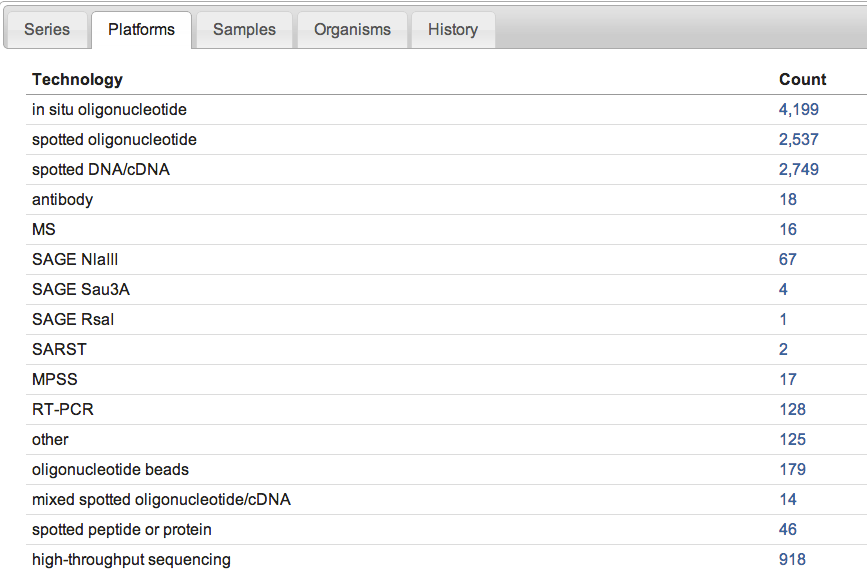 Microarray
NGS
9
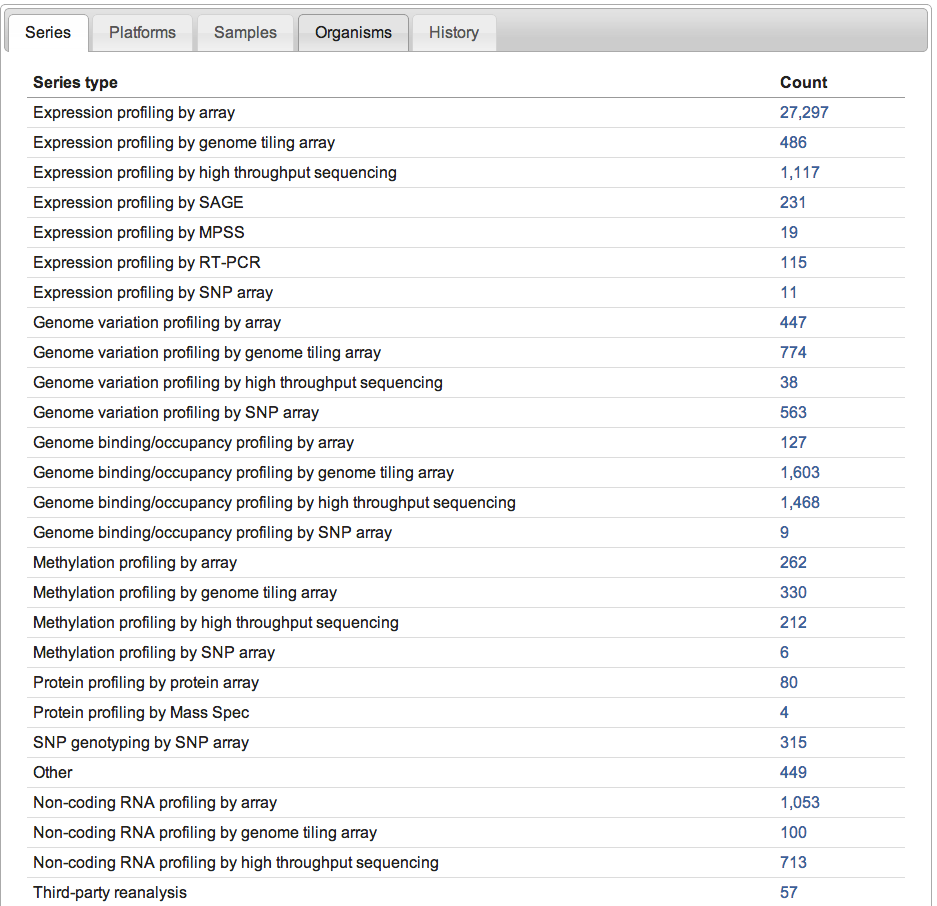 Expression
Genome variation
DNA-binding
Methylation/
Epigenomics
Protein array
ncRNAs
10
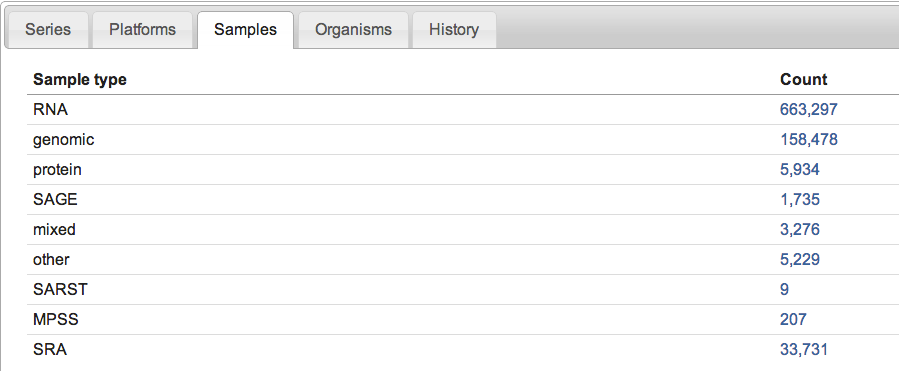 11
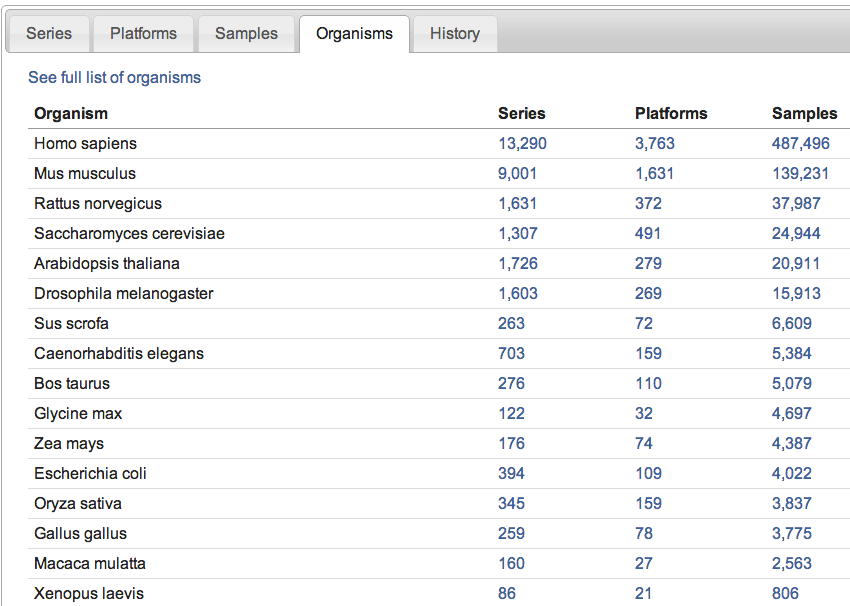 12
http://www.ncbi.nlm.nih.gov/geo/info/overview.html
Platform, Sample, Series
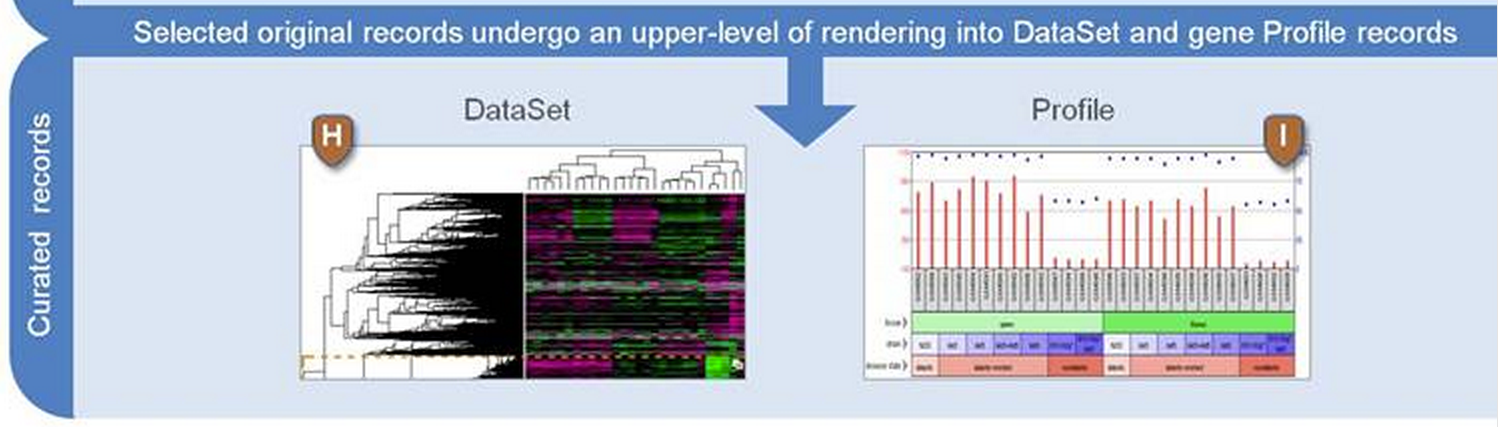 Gene centric
Experiment centric
Data of a GEO Series are reassembled by GEO staff into GEO Dataset records (GDSxxx).

A DataSet represents a curated collection of biologically and statistically comparable GEO Samples and forms the basis of GEO's suite of data display and analysis tools.
Profiles are derived from DataSets

A Profile consists of the expression measurements for an individual gene across all Samples in a DataSet.
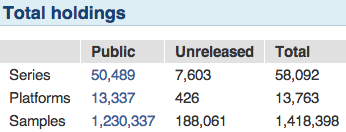 Not all submitted data are suitable for DataSet assembly, so not all Series have corresponding DataSet record(s).
13
Hands on exercise 1
GEO browse and query
14
http://www.ncbi.nlm.nih.gov/geo/
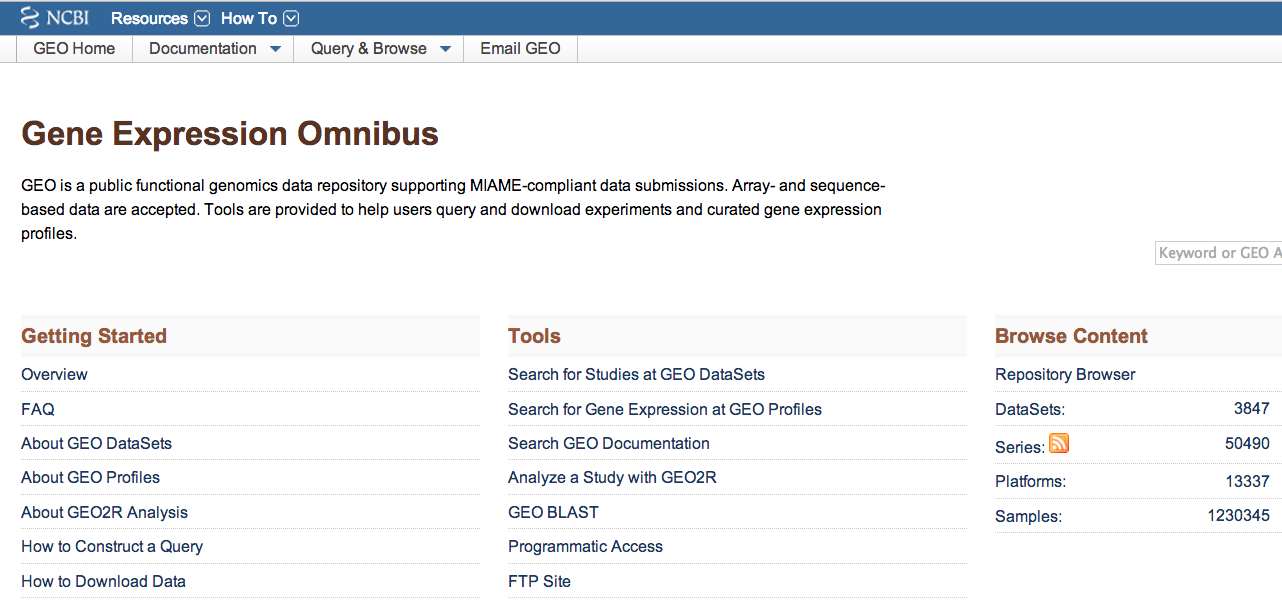 15
Try: 
cancer
colon cancer
arabidopsis
ecoli
These are only DataSets
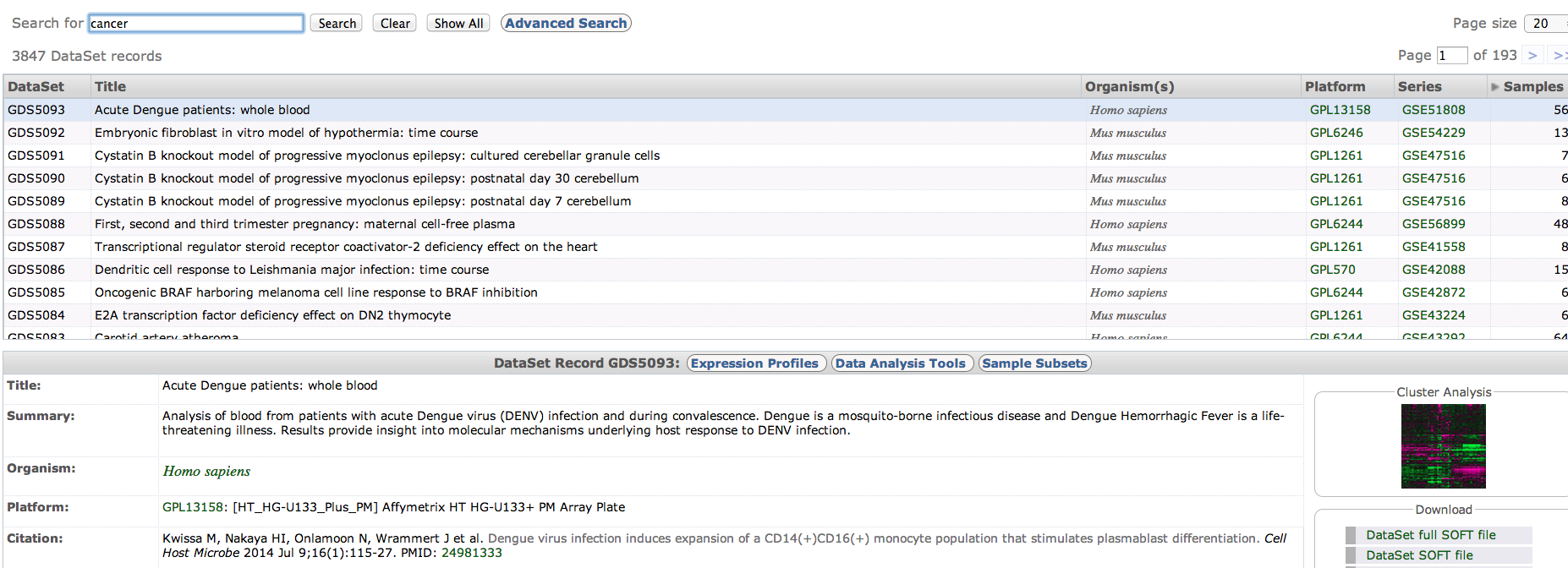 Type the keyword in the search box and click search
16
Construct queries to narrow down the results
term [field] OPERATOR term [field]
stem development AND arabidopsis[organism]
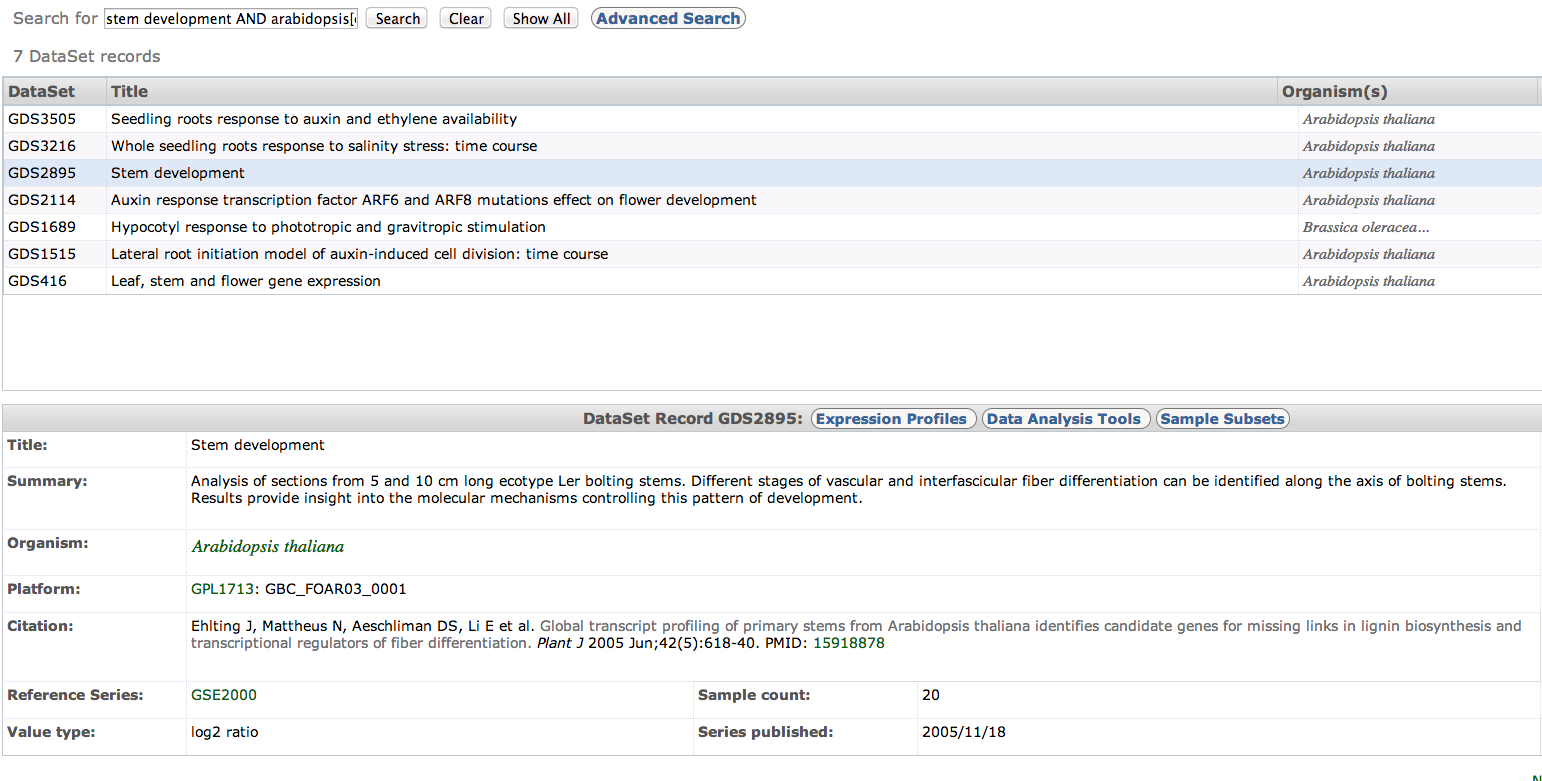 17
http://www.ncbi.nlm.nih.gov/geo/info/qqtutorial.html
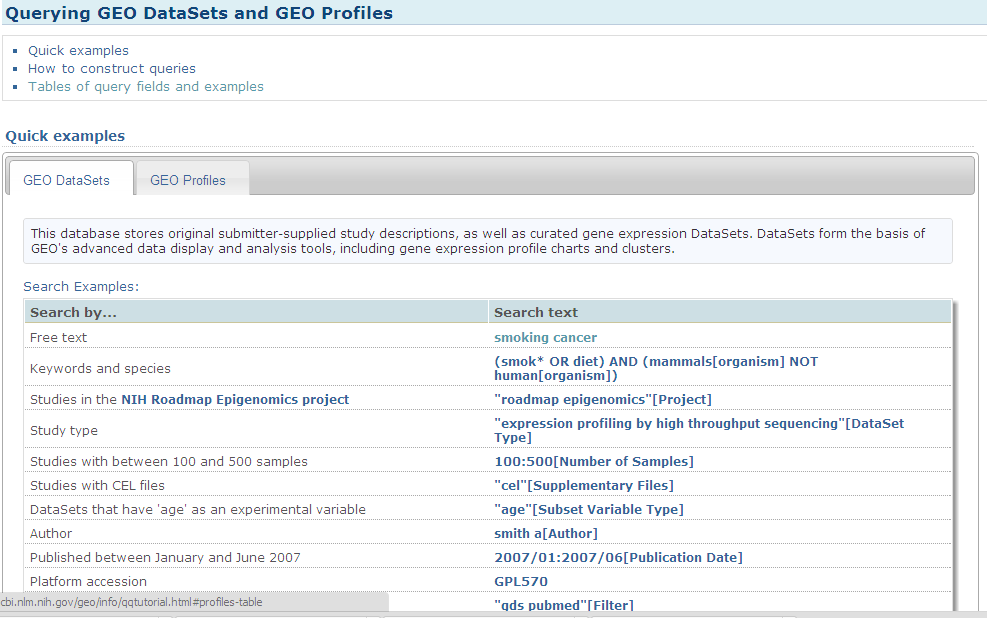 term [field] OPERATOR term [field]
18
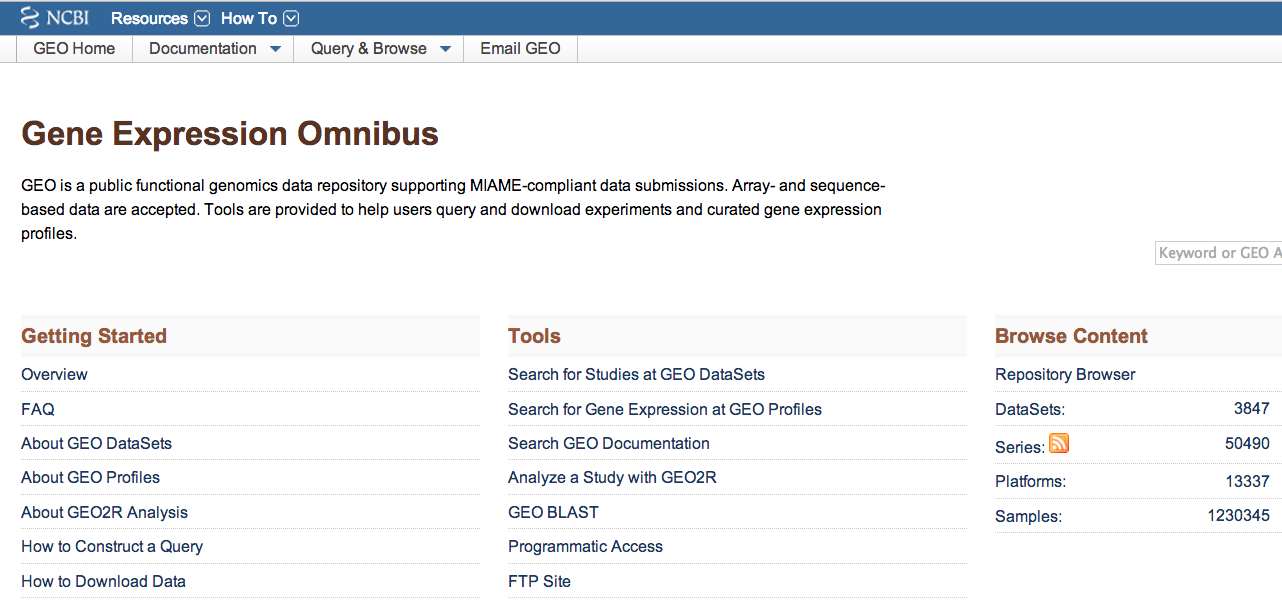 19
Hands on exercise 2
GEO gene profiles
20
Search for a gene: GAUT1
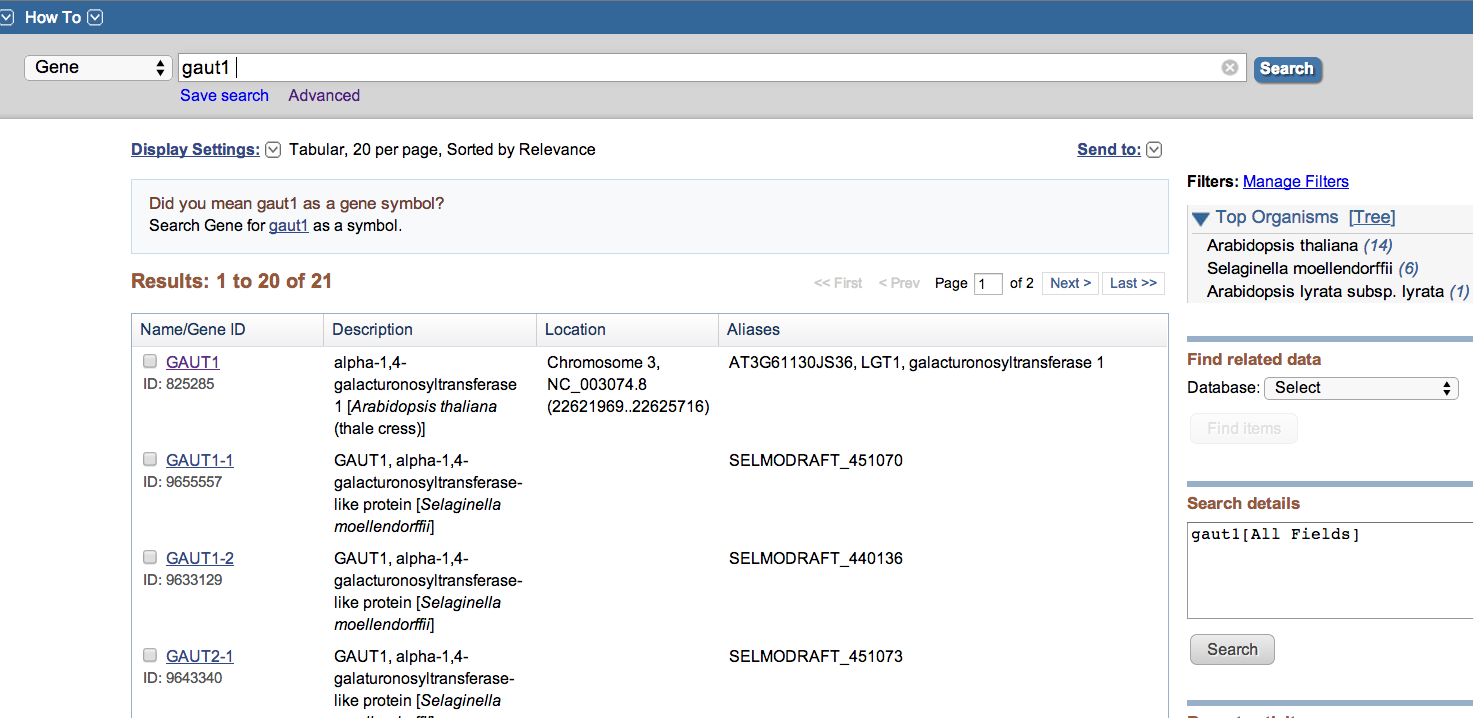 21
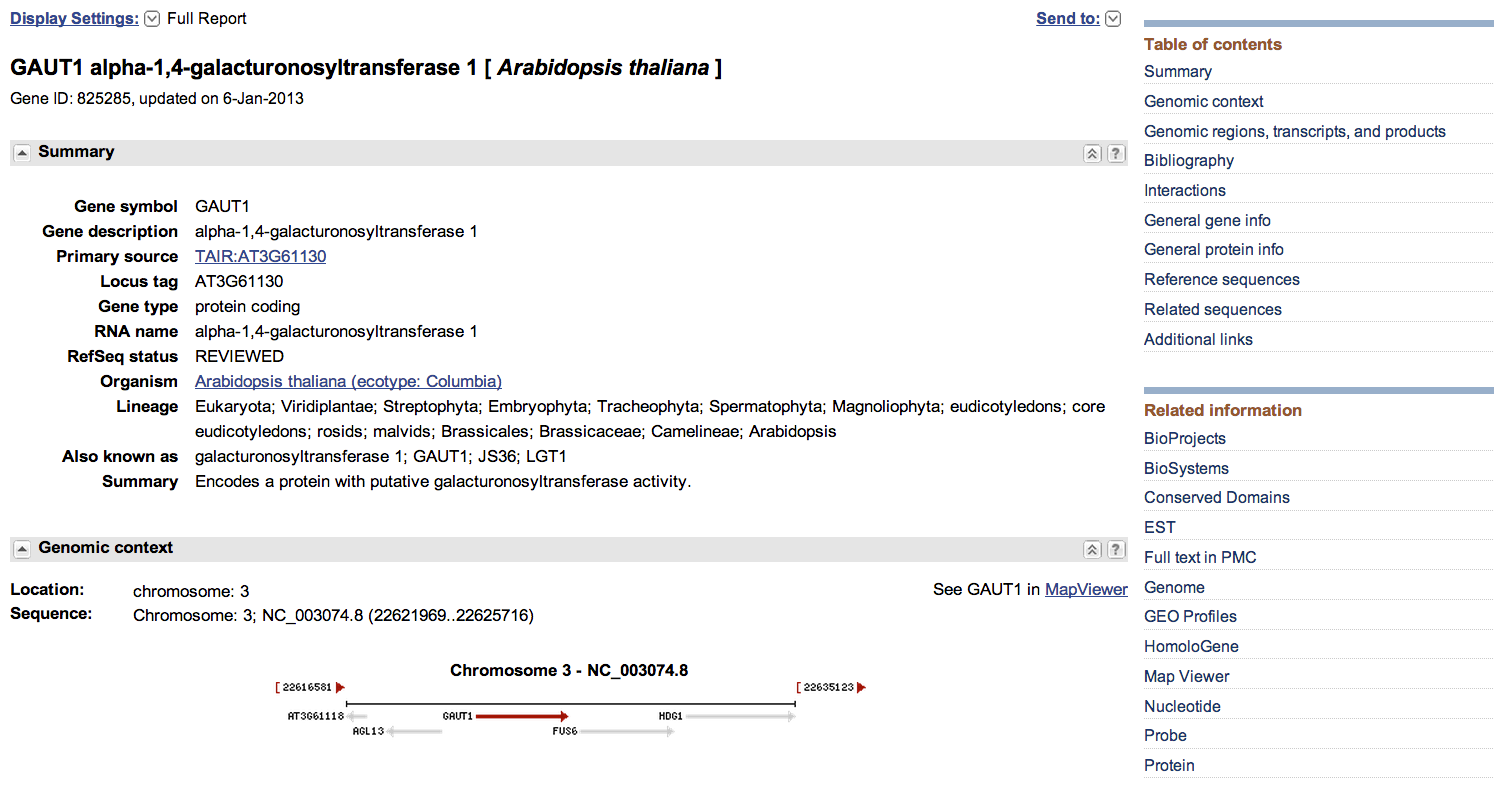 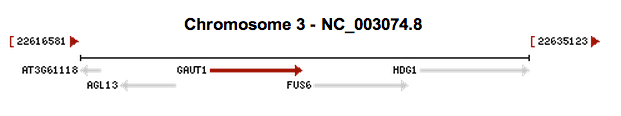 22
Scroll down to find record 17
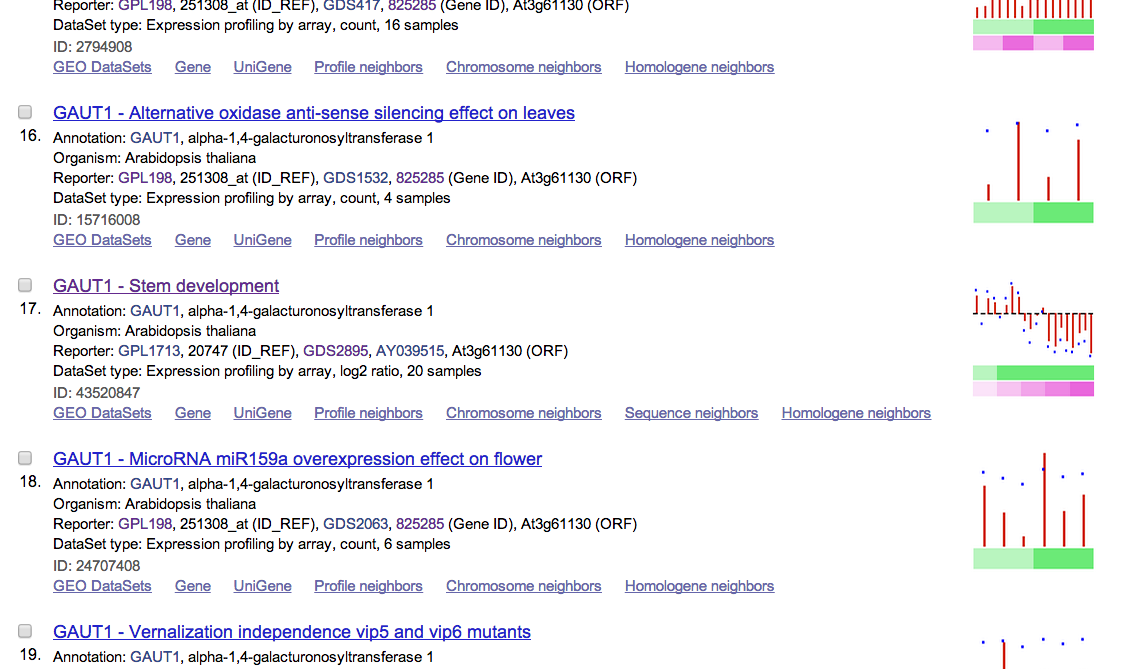 Click here
23
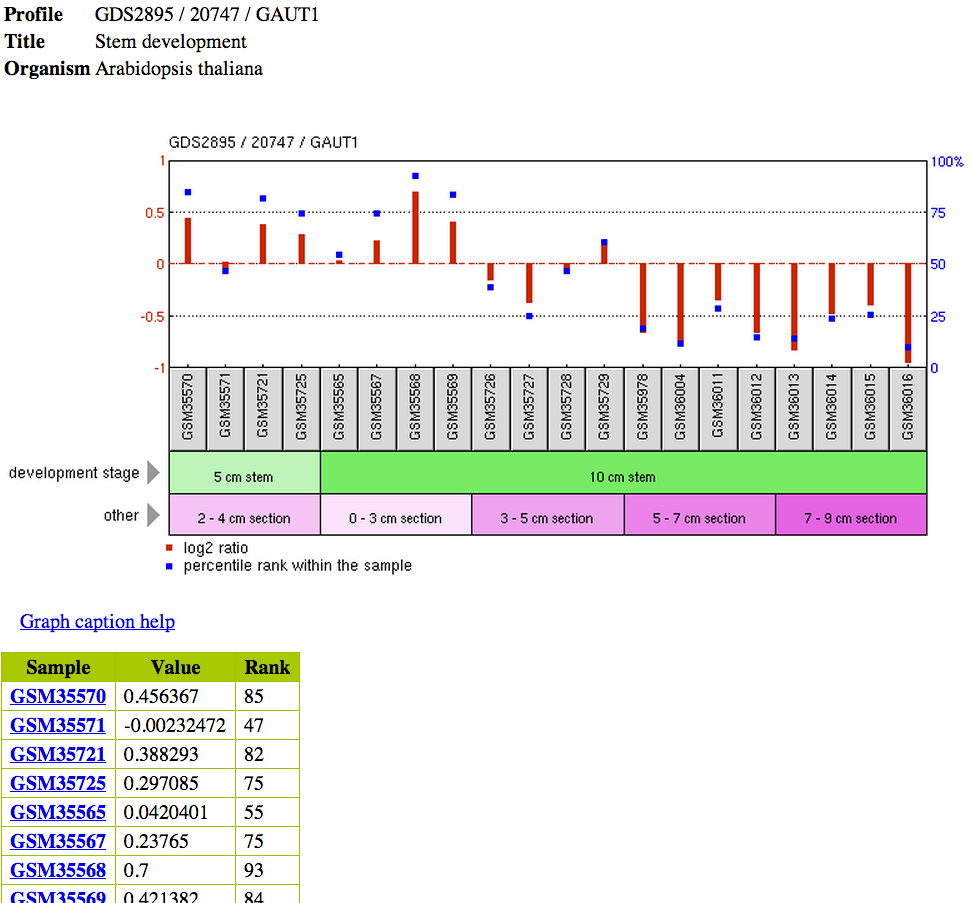 24
Profile neighbors: what are the co-expressed genes sharing similar expression profiles?
Go back to result page
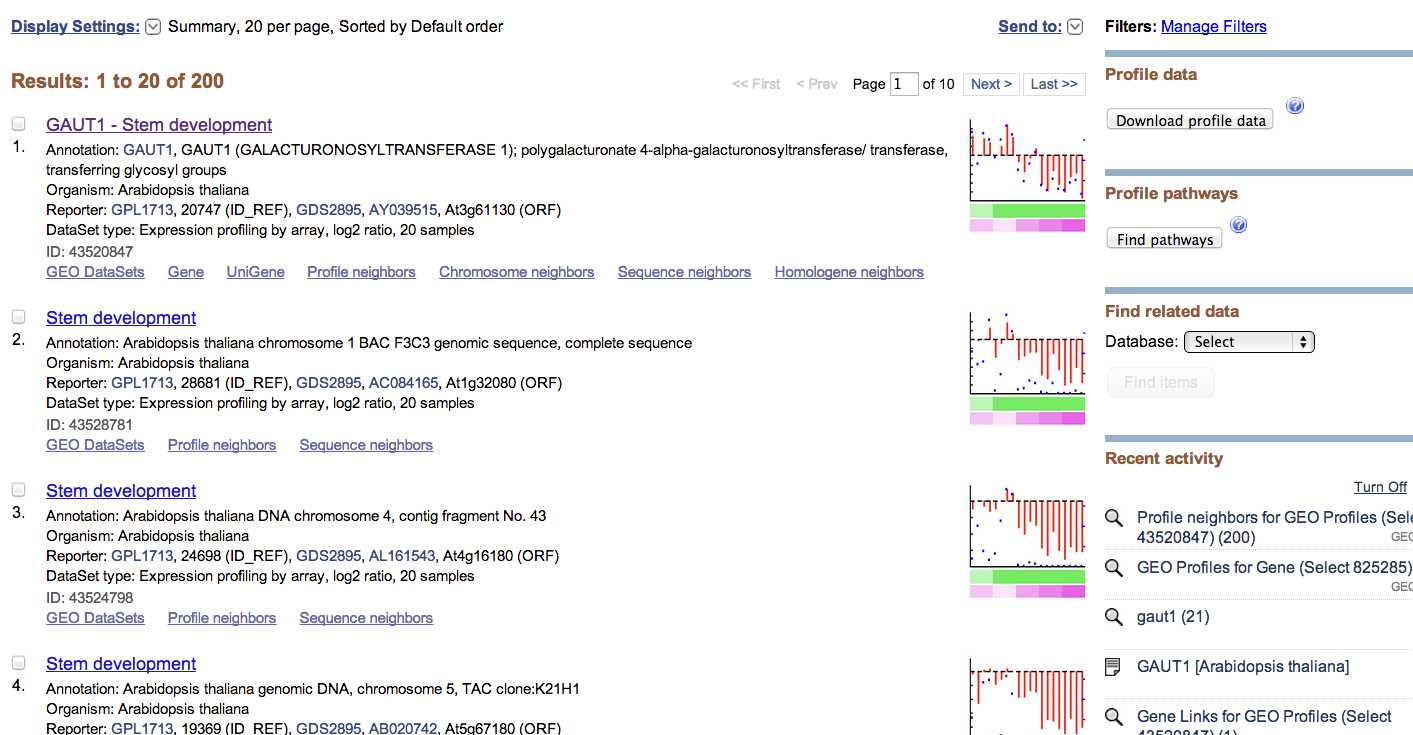 25
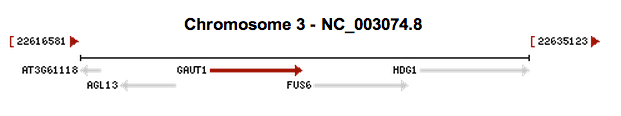 Chromosome neighbors: are neighboring genes co-expressed?
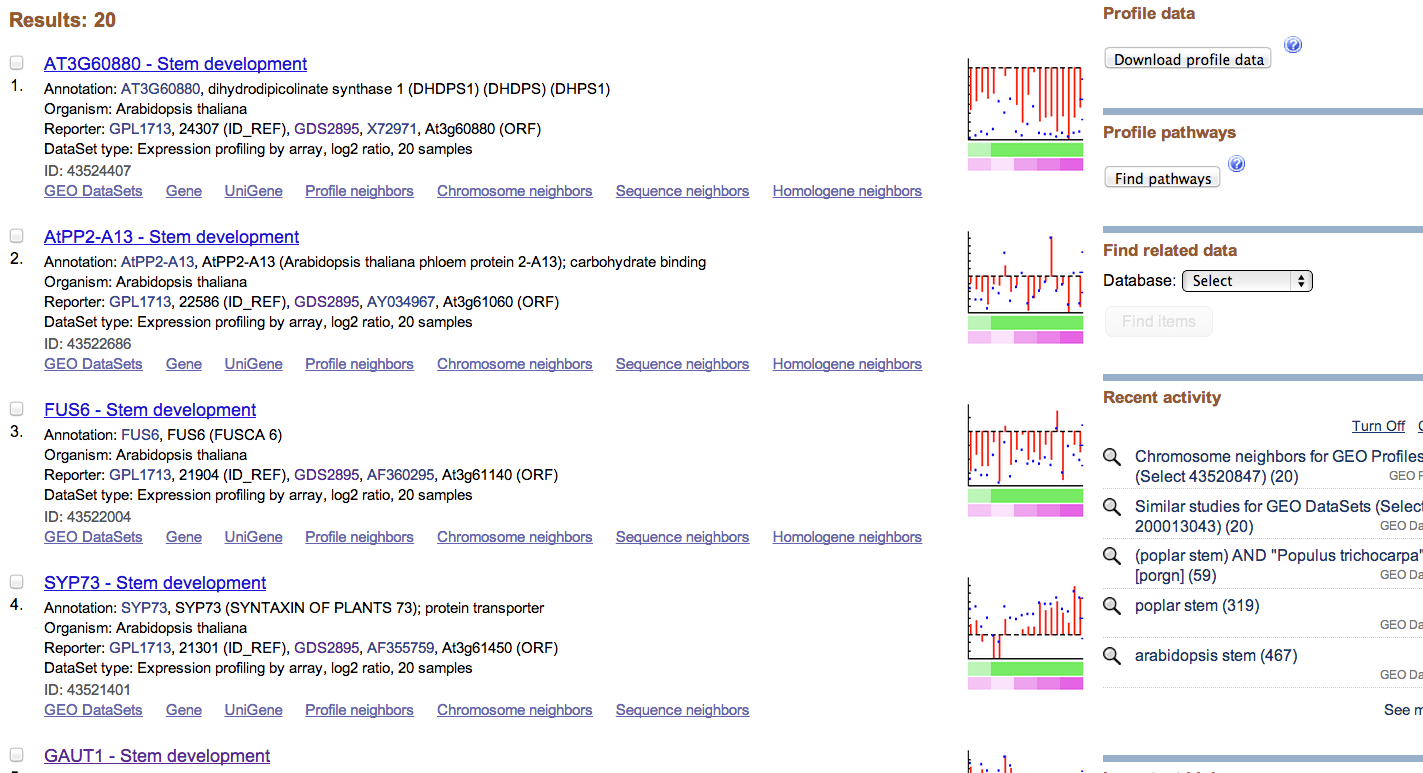 26
Hands on exercise 3
GEO DataSets analysis tool
27
stem development AND arabidopsis[organism]
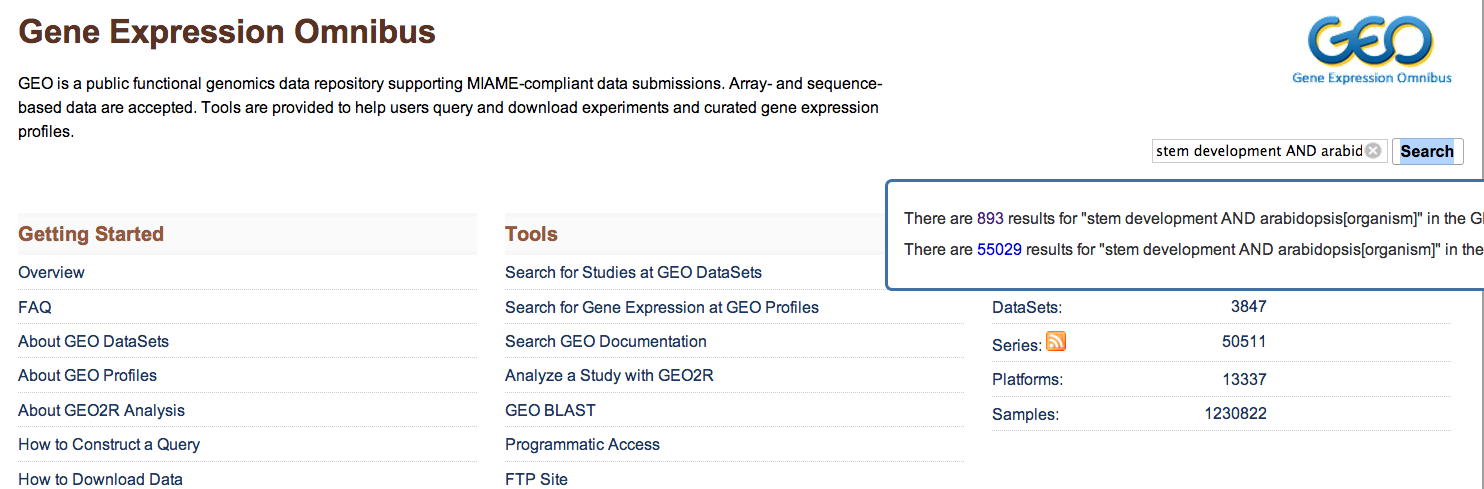 Click on 893
28
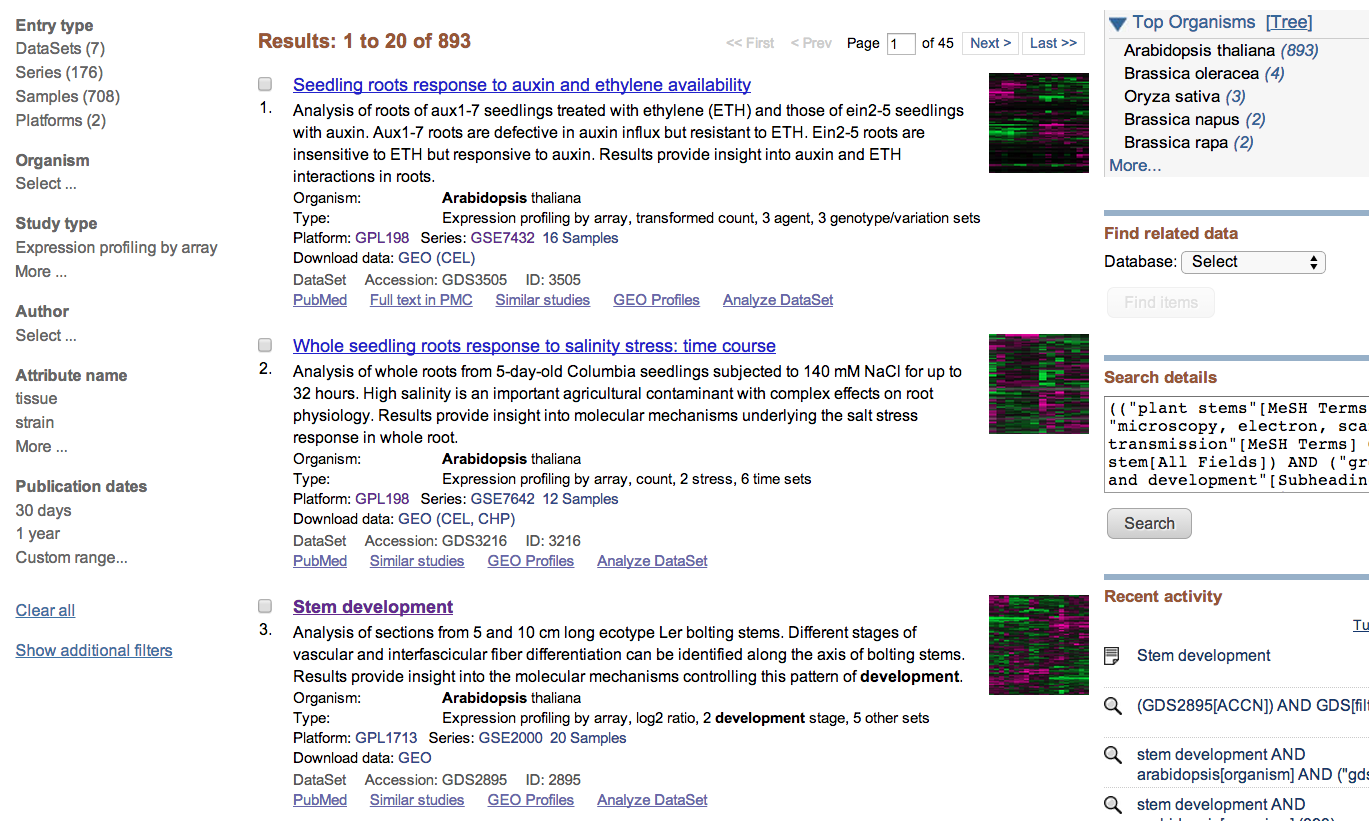 29
We want to use this DataSet to identify differentially expressed genes in stem development
How: define two groups of samples and run two sample t test
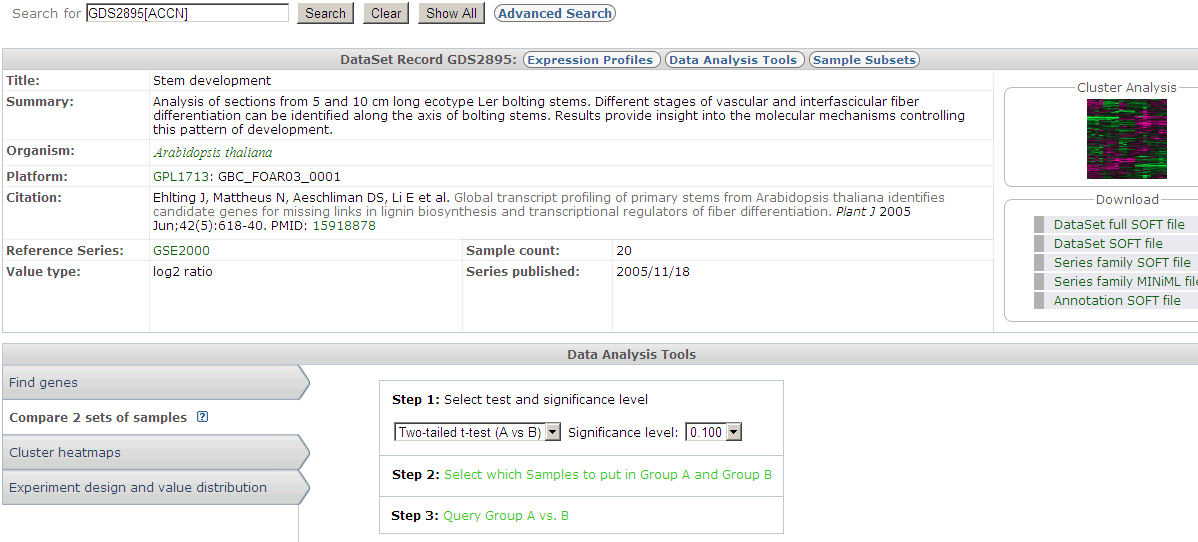 30
Click on step 2 to define two groups of samples
Click samples to select
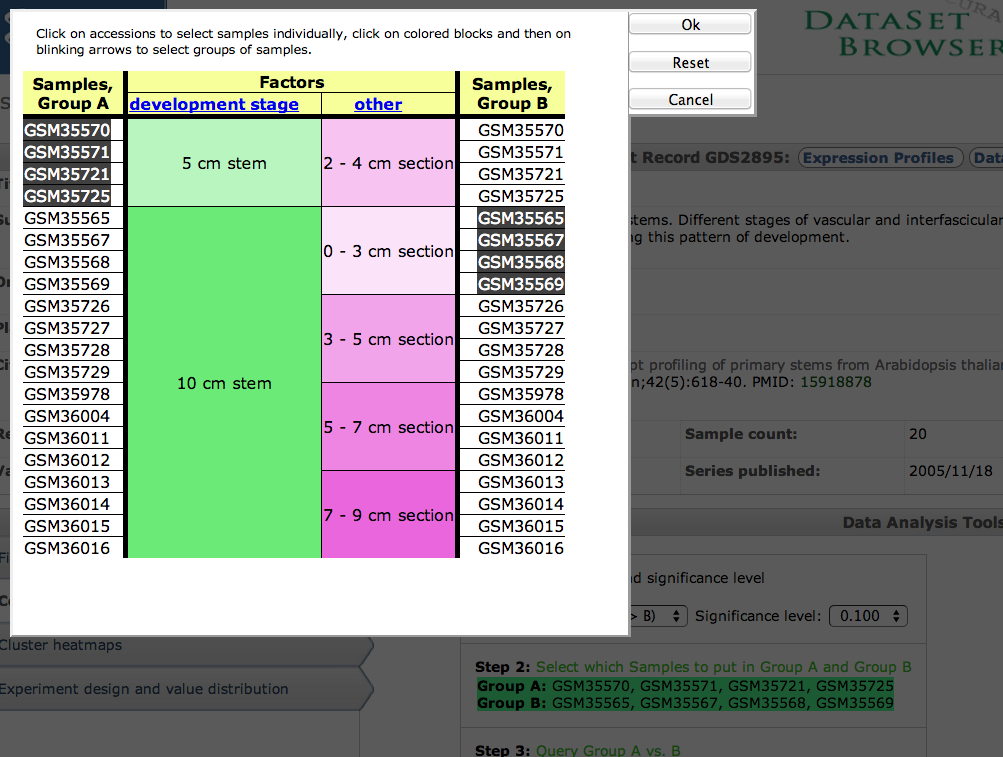 31
Step 1: you can choose different statistical methods for analysis
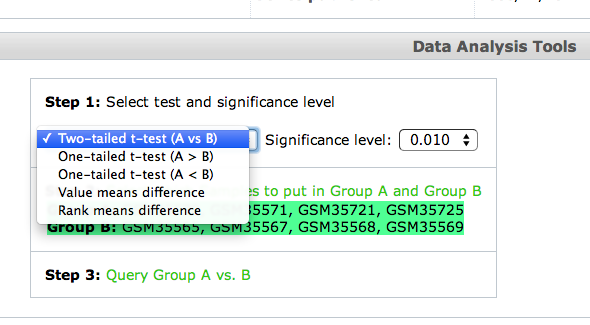 Step 3 to perform analysis
32
Result page is a list of genes with significantly different expression between two groups of samples
Group 2
Group 1
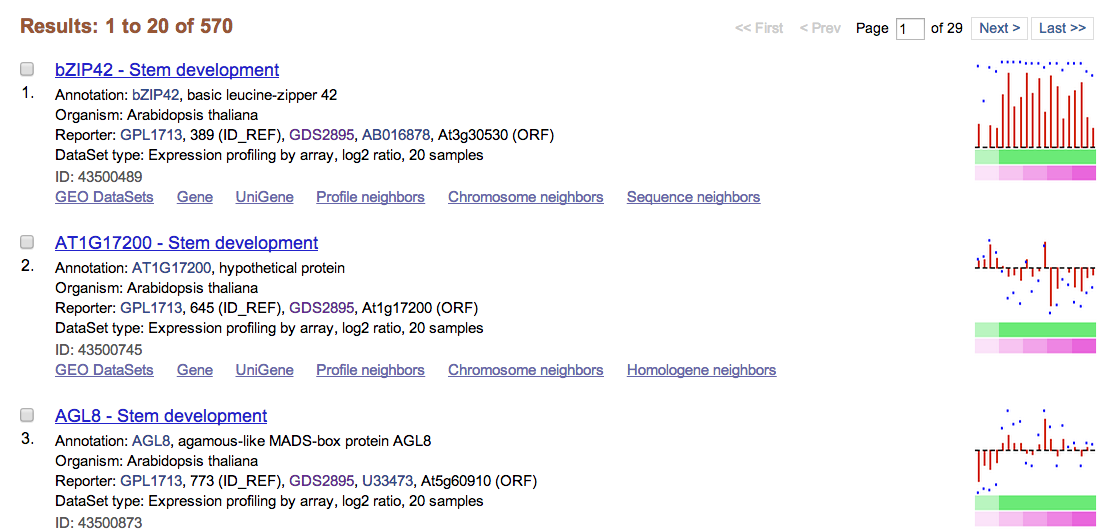 33
“Analyze DataSet” is for GEO DataSets
“GEO2R” is for GEO Series
GEO2R: differentially expressed genes
http://www.youtube.com/watch?v=EUPmGWS8ik0
34
stem development AND arabidopsis[organism]
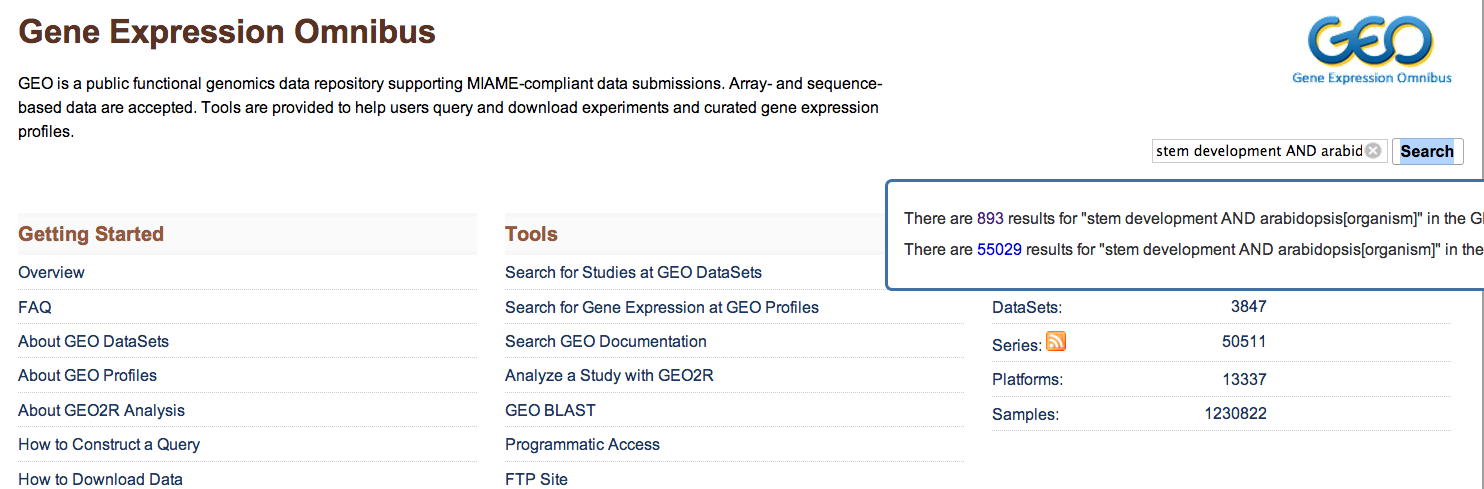 Click on 893
35
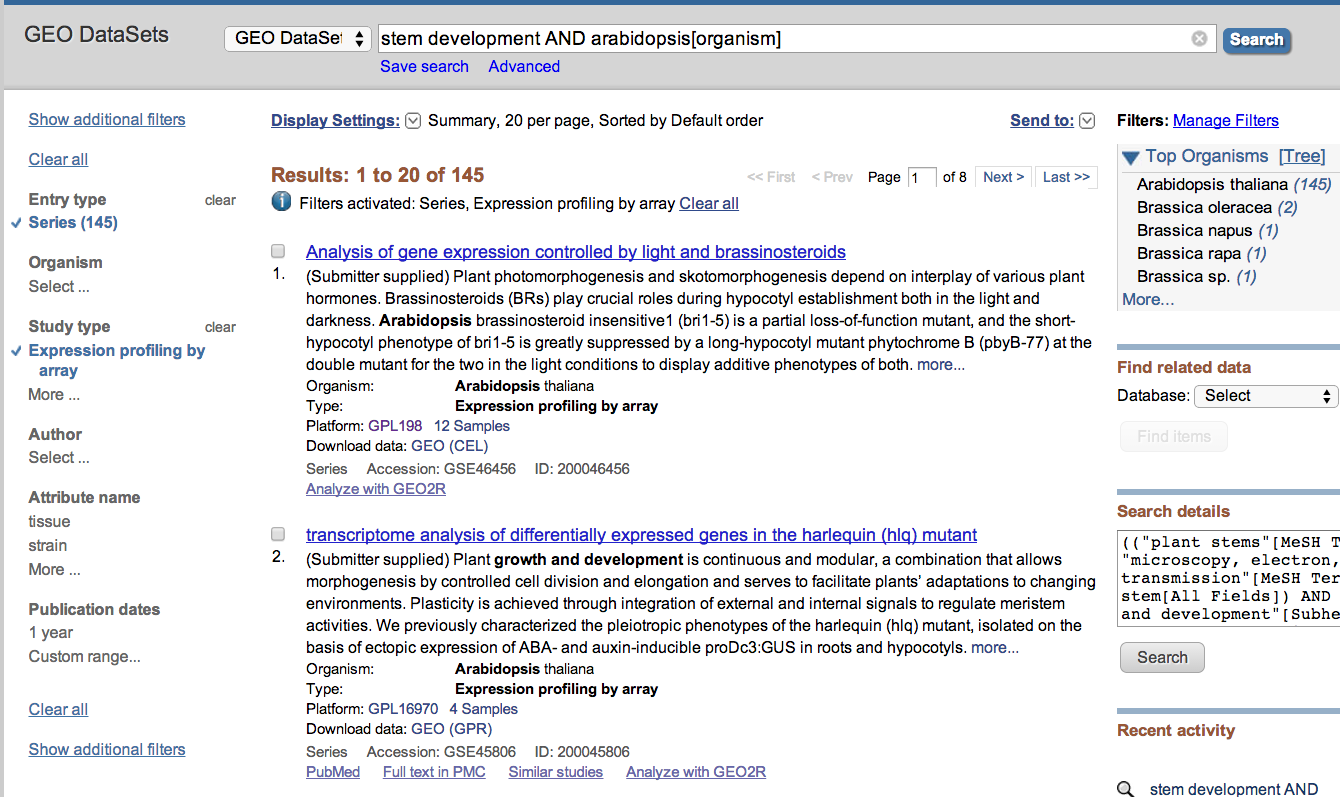 36
Hard to choose? Let’s modify the query text to narrow down
stem development[title] AND arabidopsis[organism]
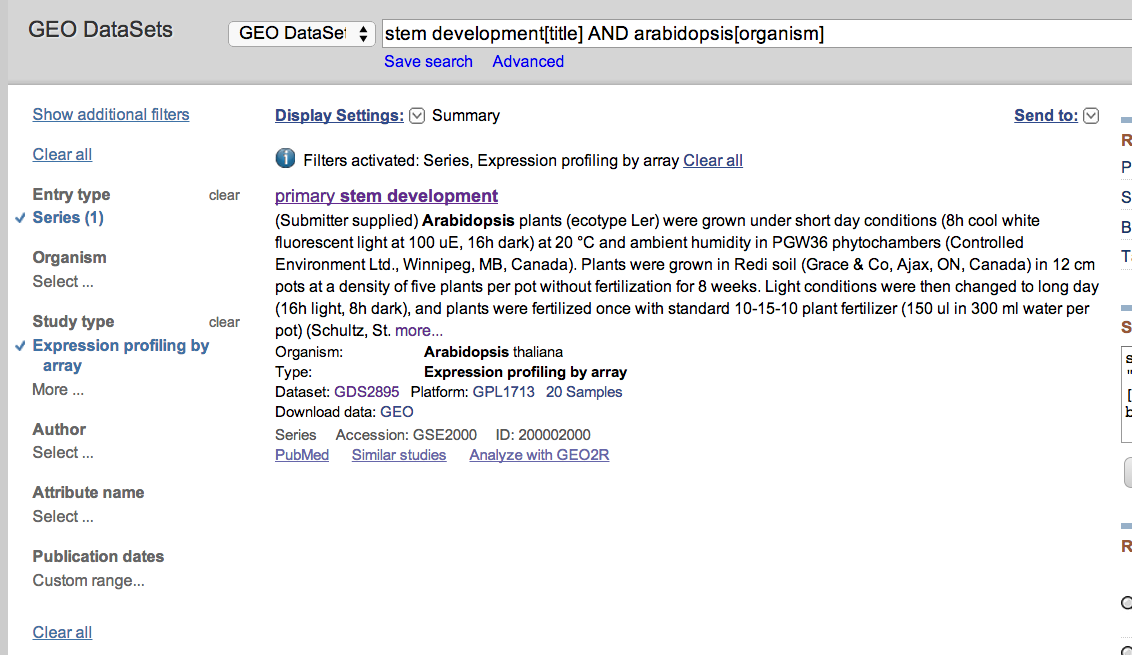 Click on the title to get detailed info about this data series
37
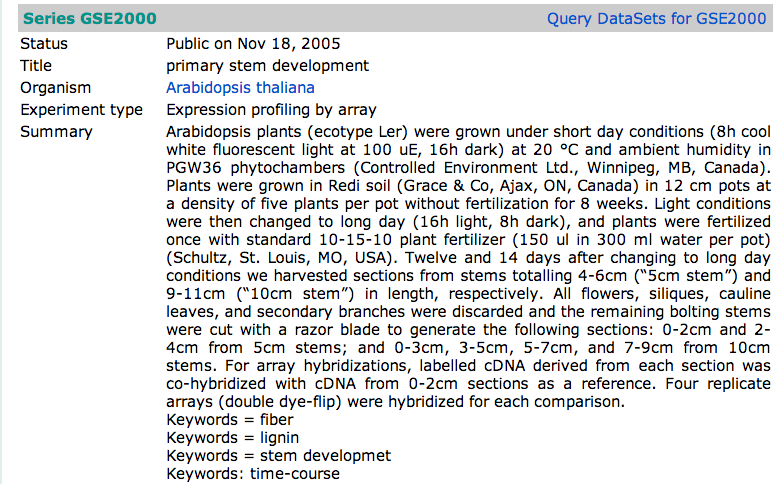 Description of experiments
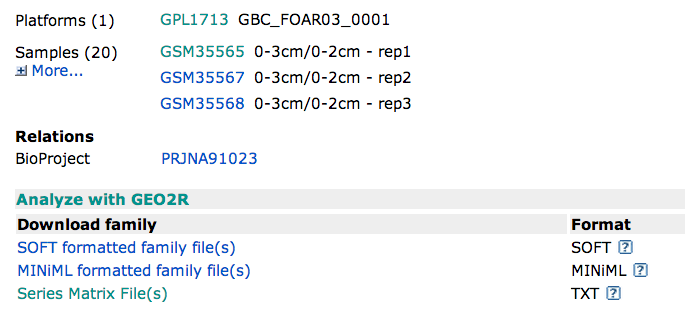 Platform and sample data
38
Click on Define groups and type in group names
Select samples from the table and click on the defined group to assign to the group
Click on Top 250 in the bottom of the page to run the job
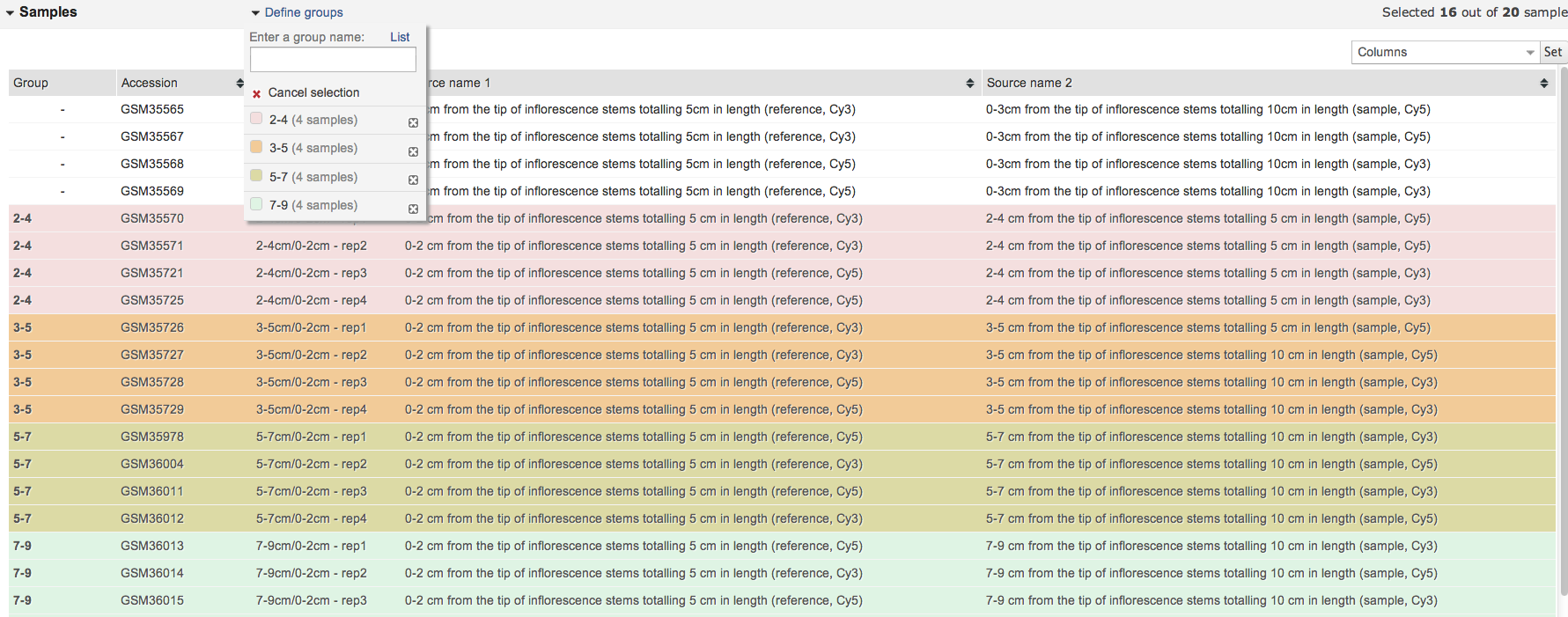 39
The result page, click on the ID will give the graph
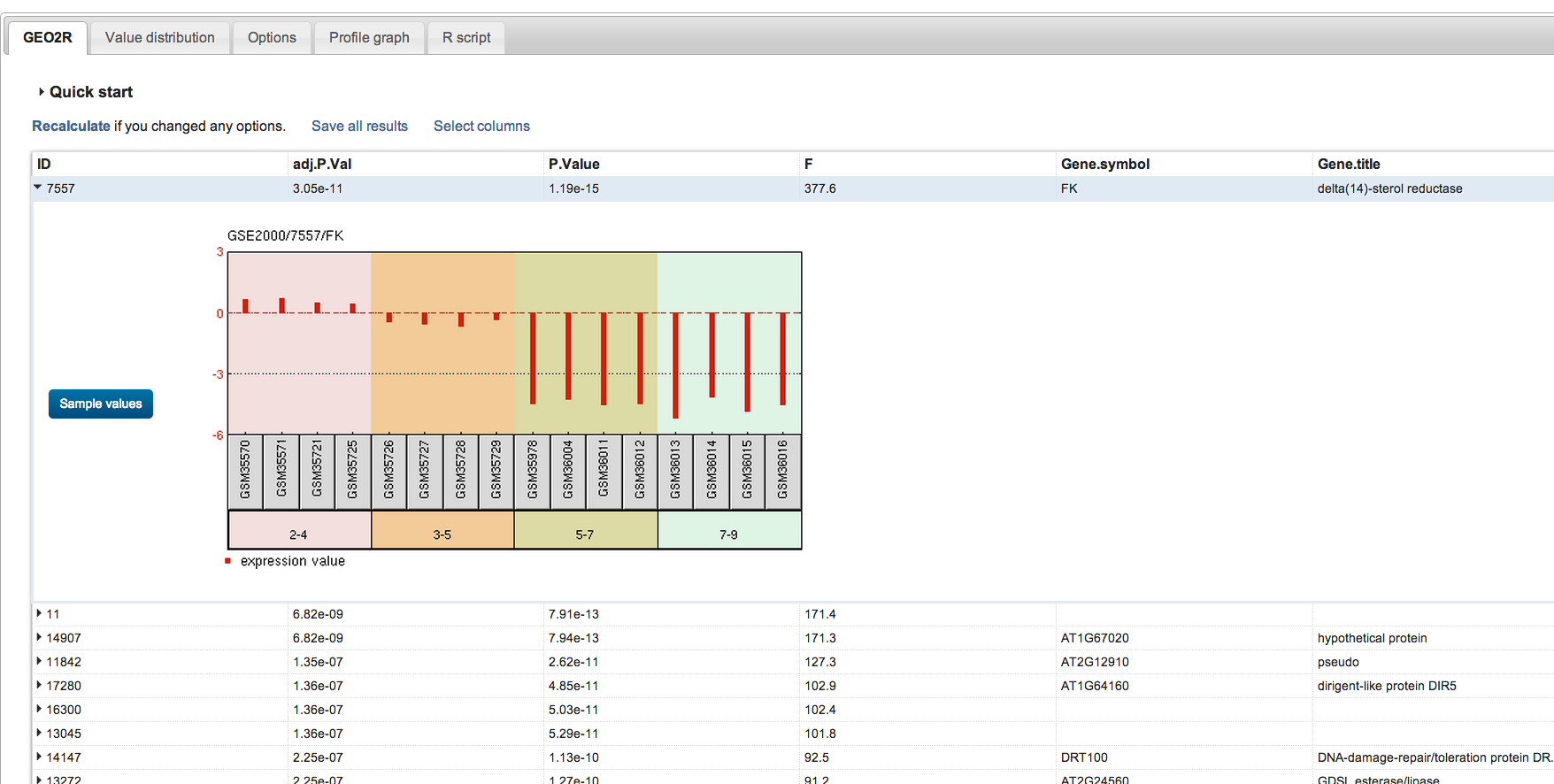 The 4 groups have different profiles for each gene
40
ftp
FTP stands for File Transfer Protocol.
HTTP stands for Hyper Text Transfer Protocol.


When ftp appears in a URL it means that the user is connecting to a file server and not a Web server and that some form of file transfer is going to take place. 

When http appears in a URL it means that the user is connecting to a Web server and not a file server. The files are transferred but not downloaded, therefore not copied into the memory of the receiving device.
http://wiki.answers.com/Q/What_is_the_difference_between_FTP_and_HTTP
41
ftp server of NCBI
42
ftp resources
Refseq genomes, proteins, mRNAs
Microbial genomes
Plant genomes
Fungal genomes
Blast database folder
Sra reads
Geo datasets
43
Next lecture: EBI resources I
44